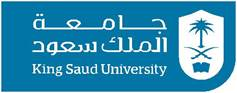 GE105
Introduction to Engineering Design College of Engineering
King Saud University
Studio 8.2nd Oral Presentation (Problem Formulation)
Spring 2016
Brief advices
Each group has 10 minutes to present their problem formulation
Groups must use the time properly
Speak slowly with a high tone
Establish eye-contact with audience
Maintain professional group dynamics with your team members
Properly manage the question session
Plan where everyone will stand and who will say what
Follow your group leader’s instructions